День памяті Героїв Крут в 11 класі
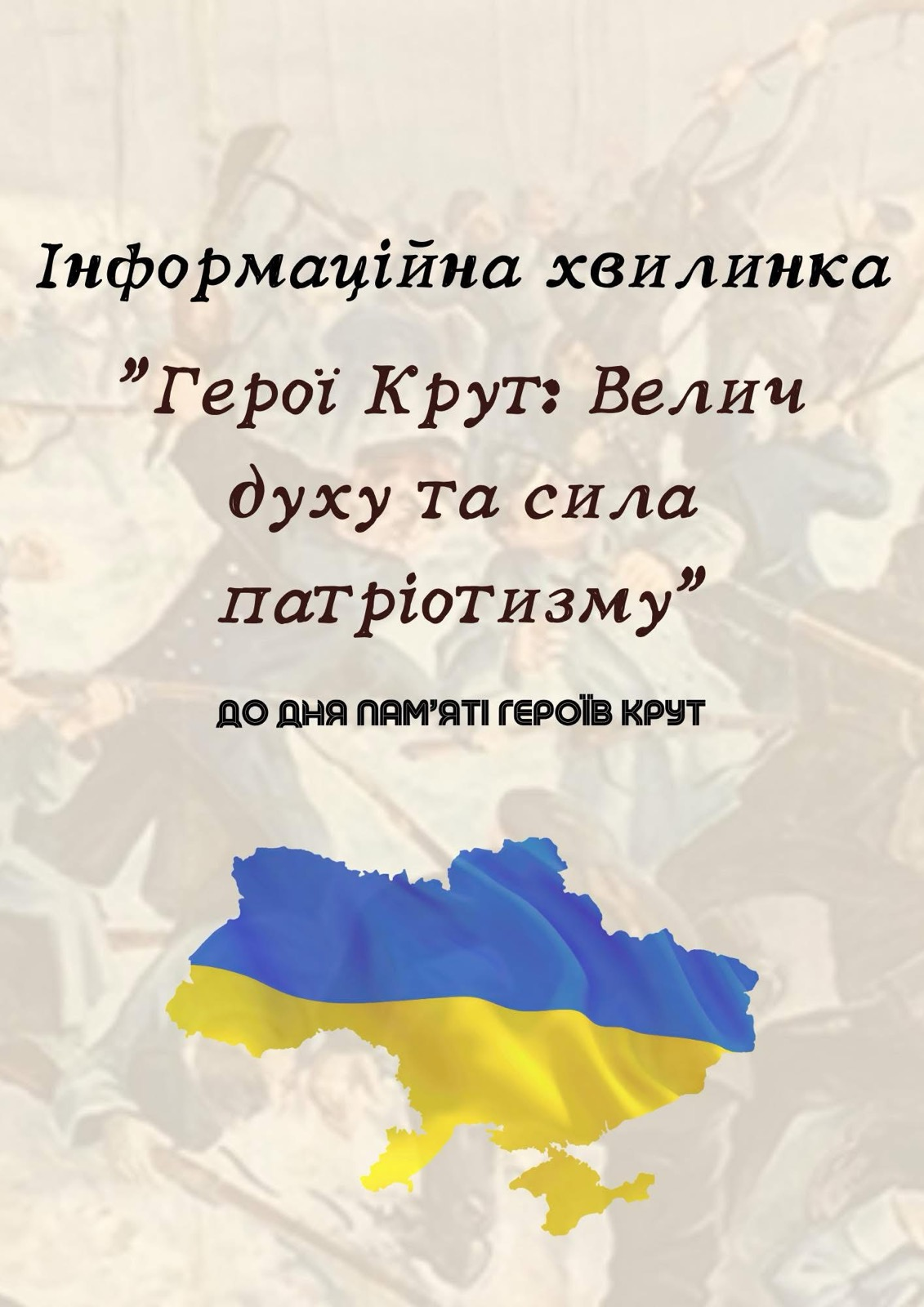 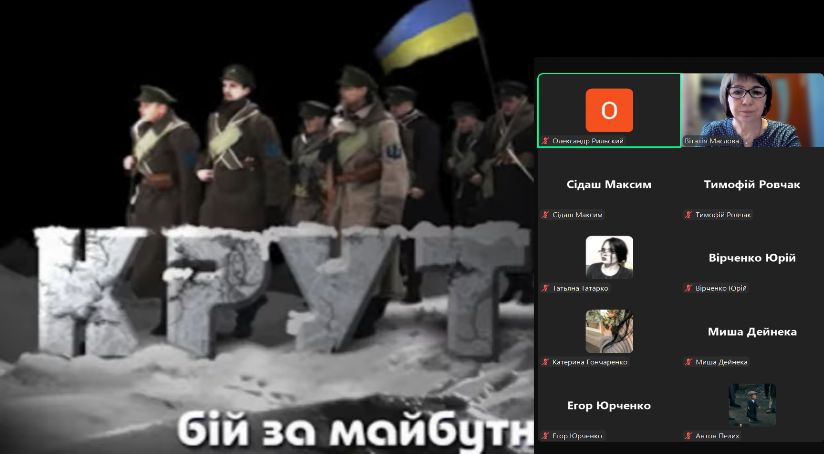 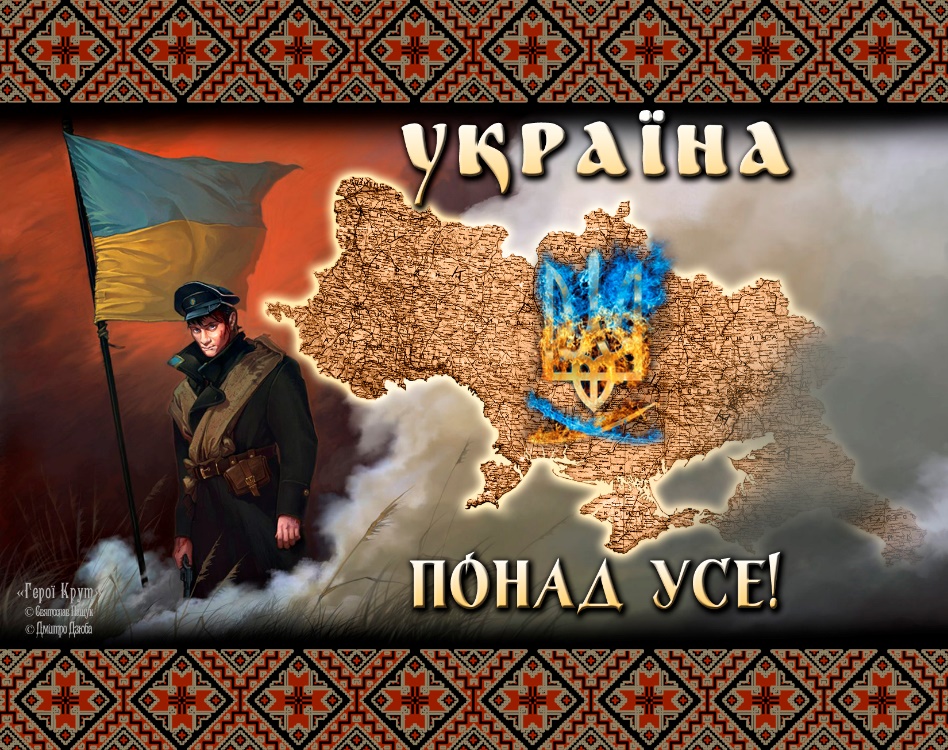 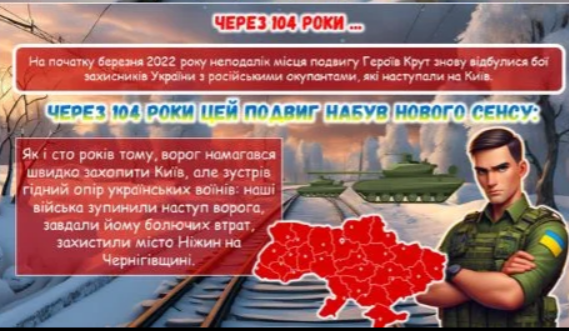 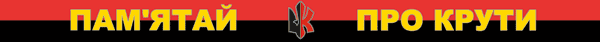 Від ГЕРОЇ КРУТ — до Героїв сьогодення- КІБОРГІВ та ЗСУ.Вони є символом героїзму української молоді!
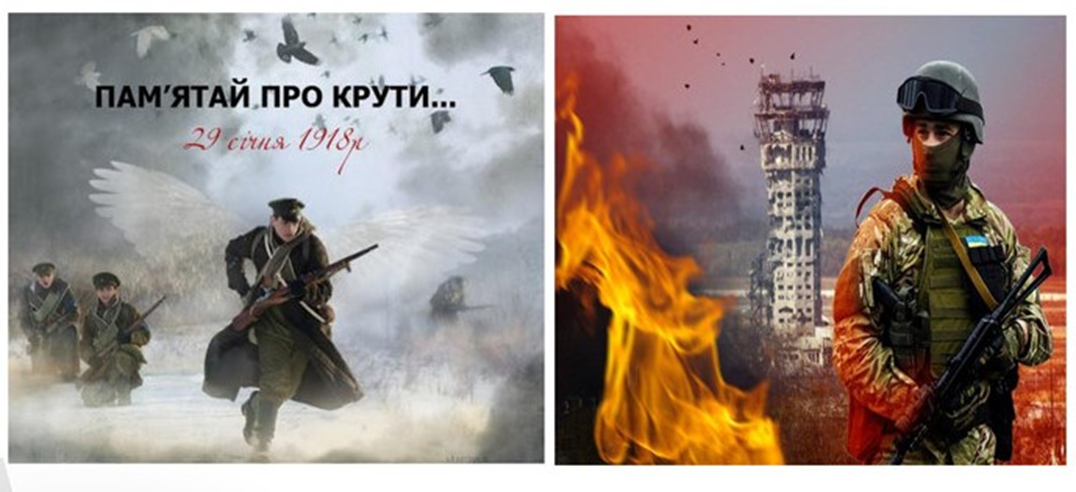 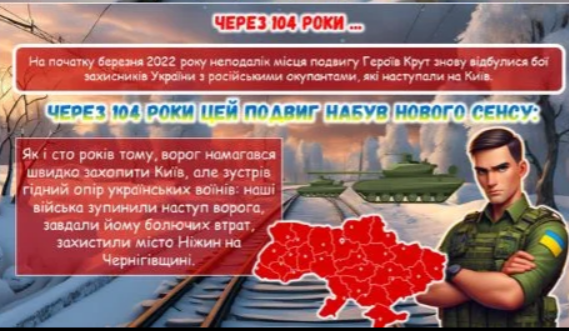 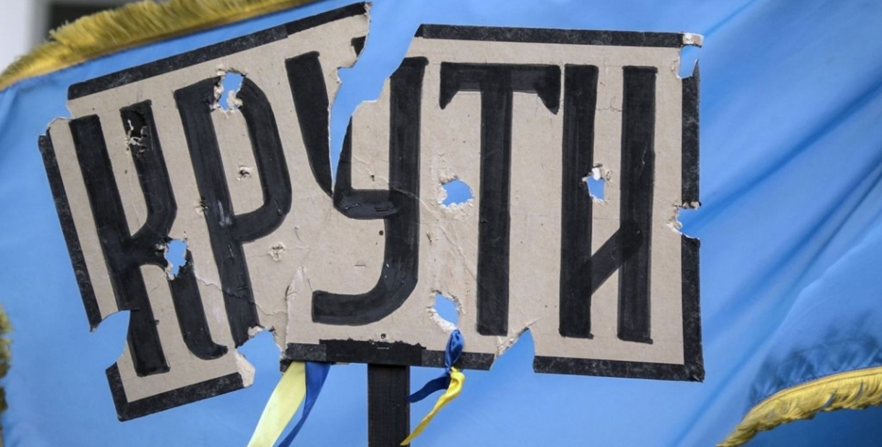 Сторітелінг від 
Резуненко Галини
Від Героїв Крут-
 до Героїв сьогодення-
Кіборгів, Захисників України
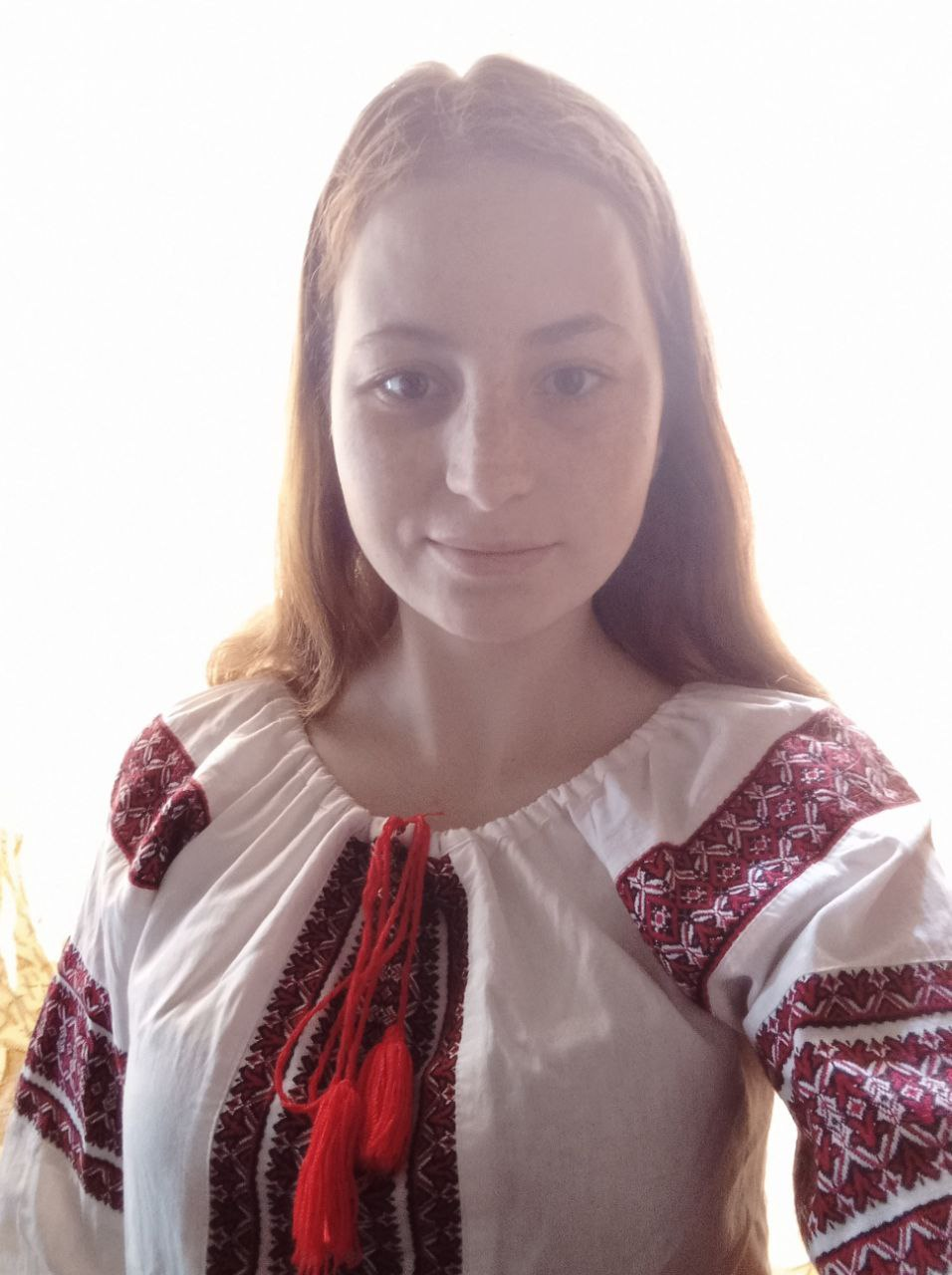 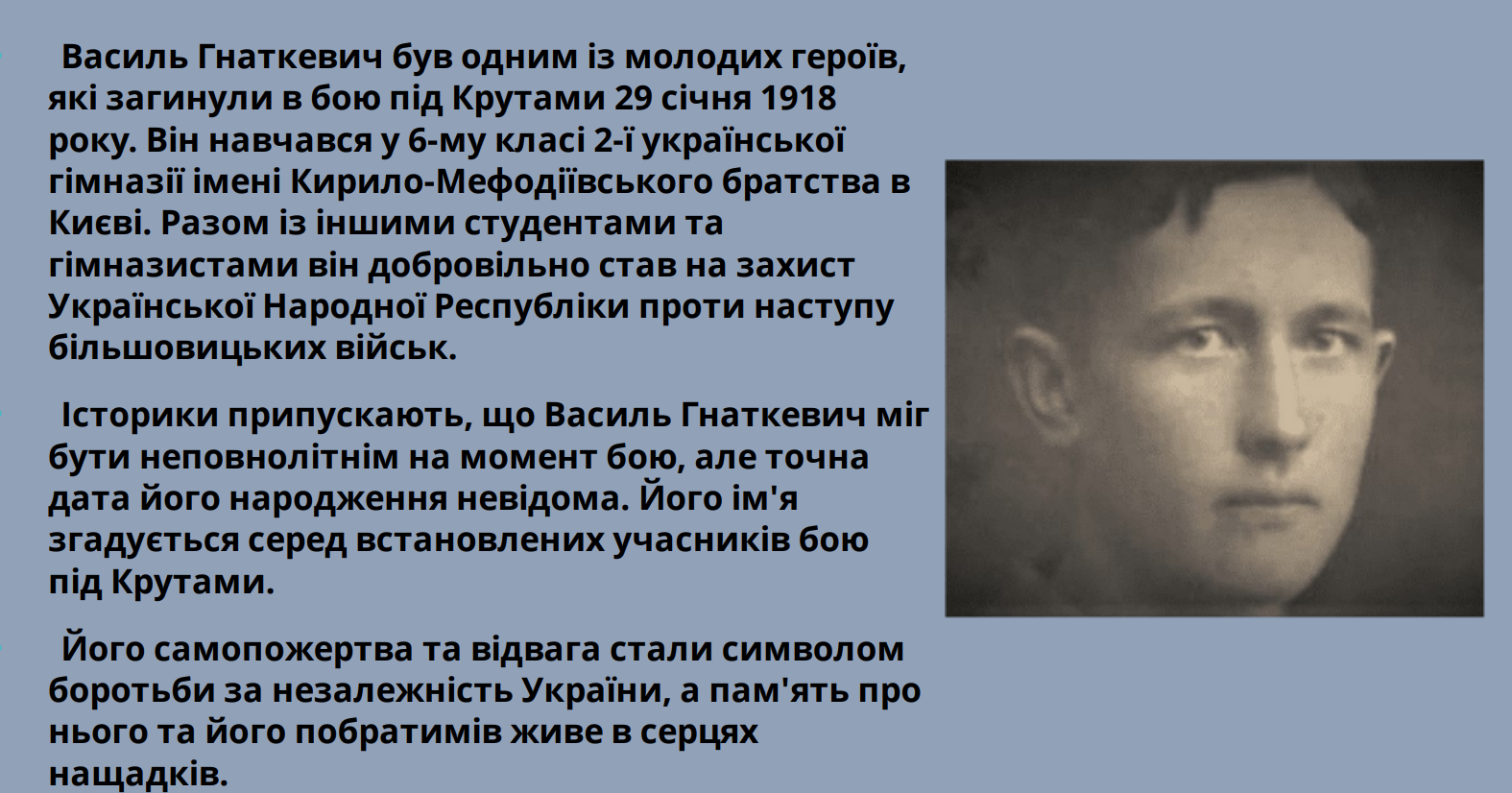 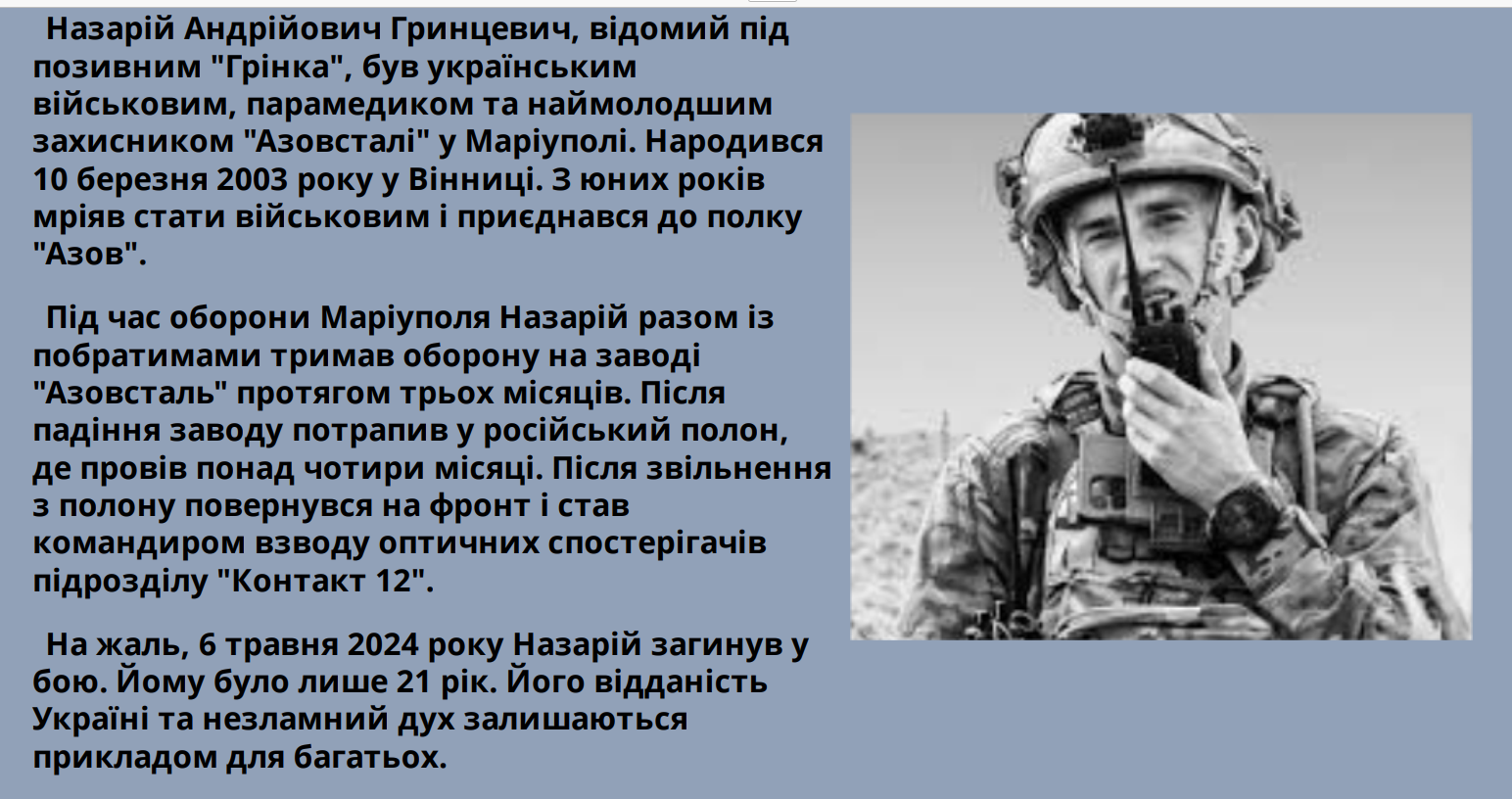 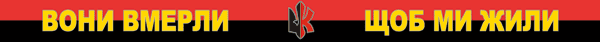 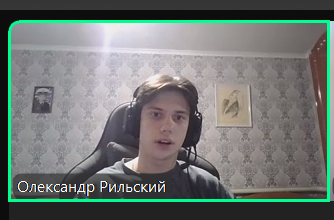 Сторітелінг 
 від Рильського Олександра
Від Героїв Крут до Героїв сьогодення- 
Кіборгів, Захисників України
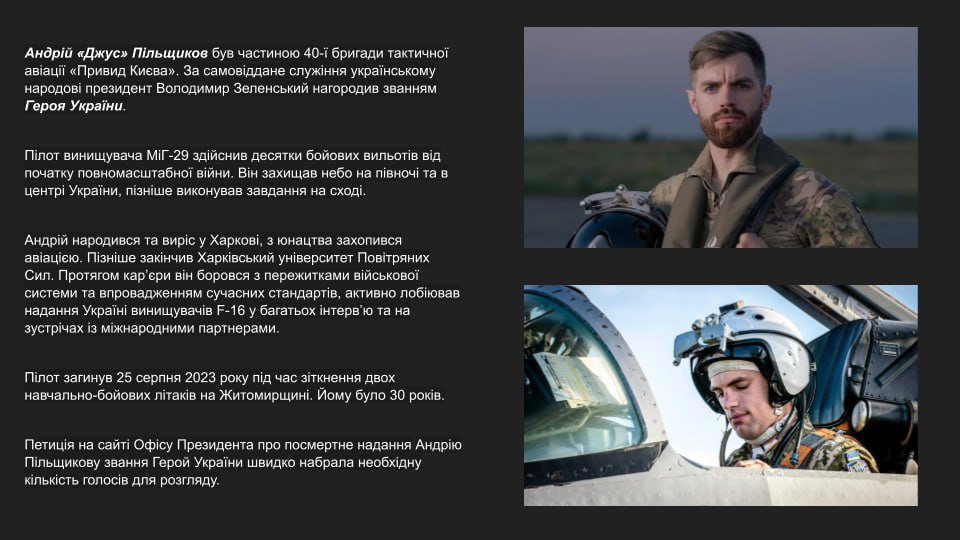 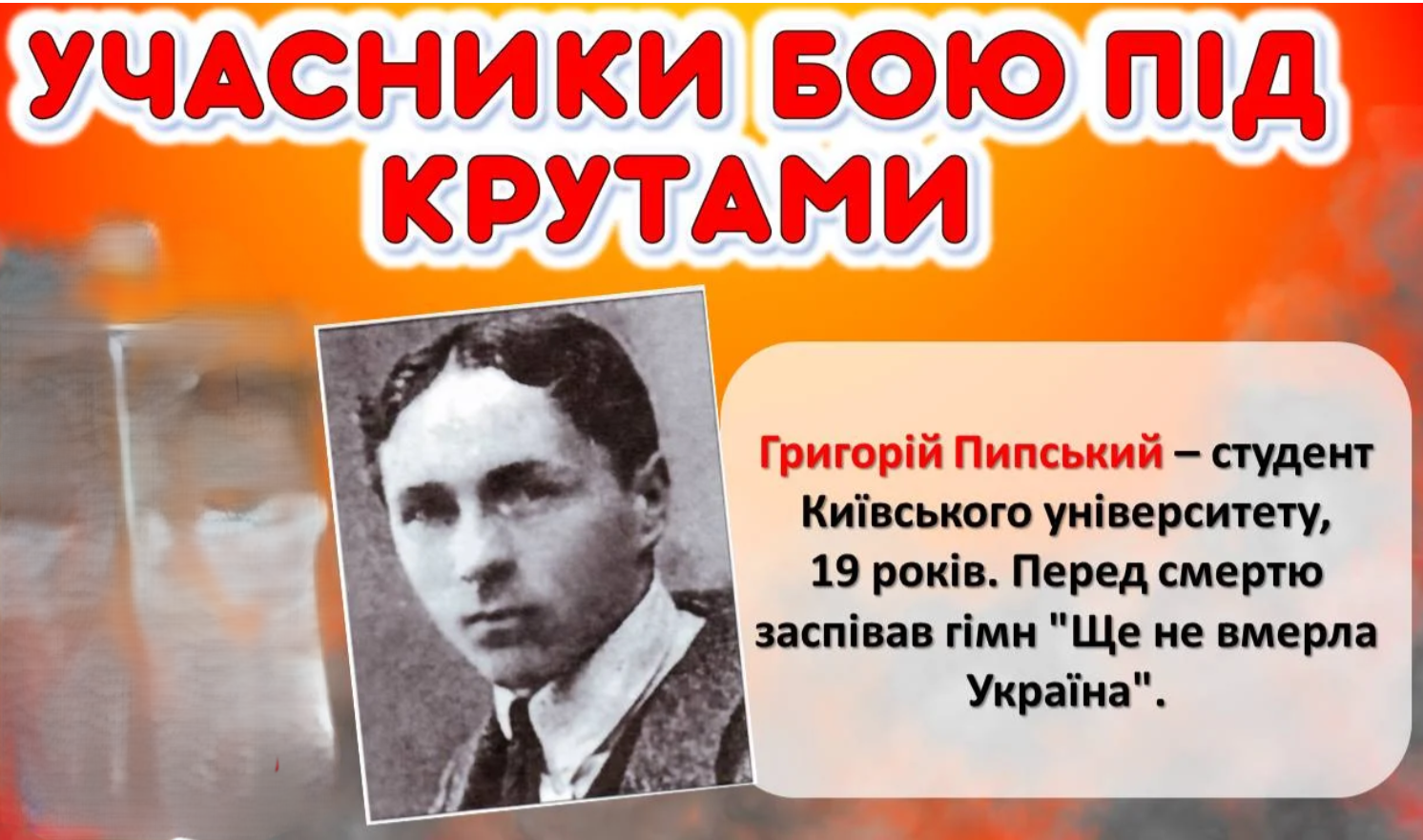 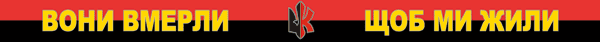 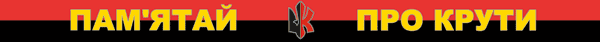 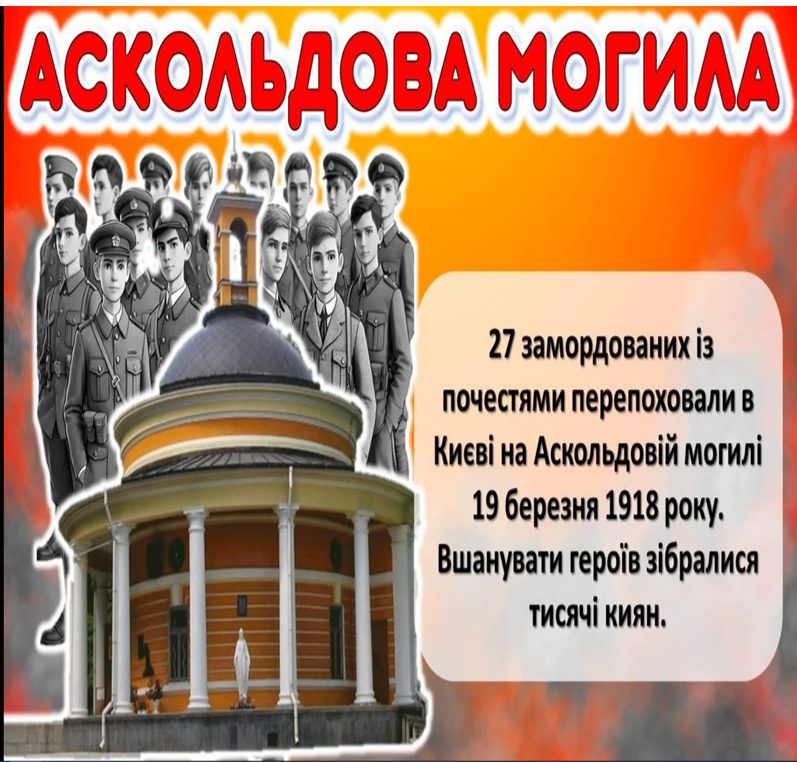 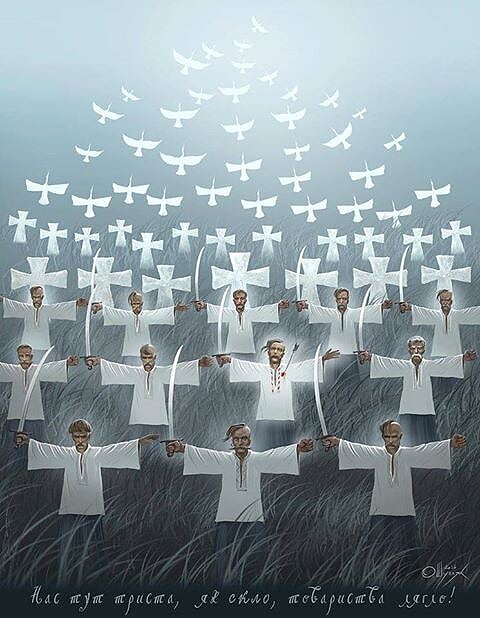 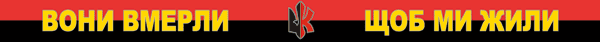 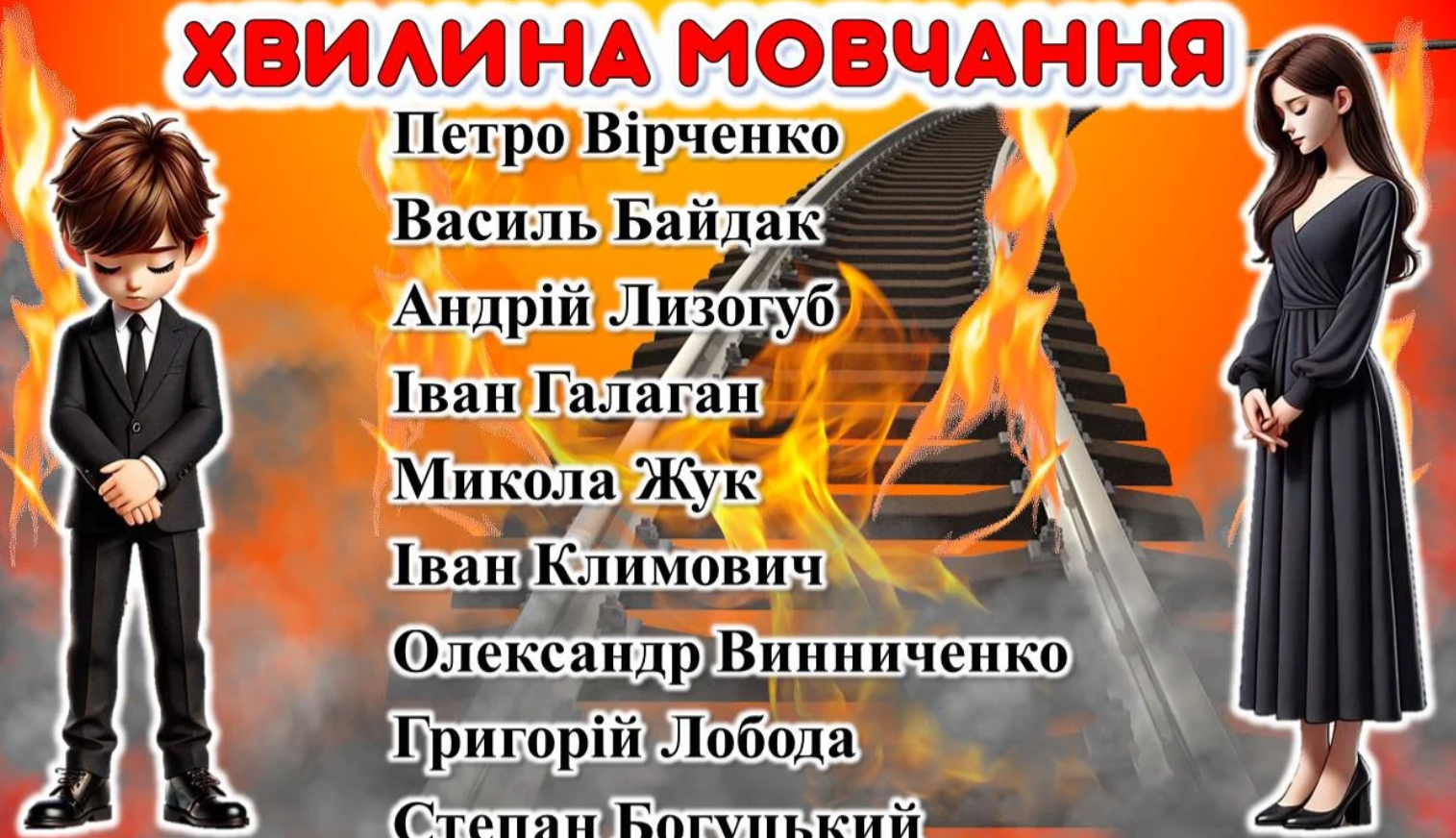 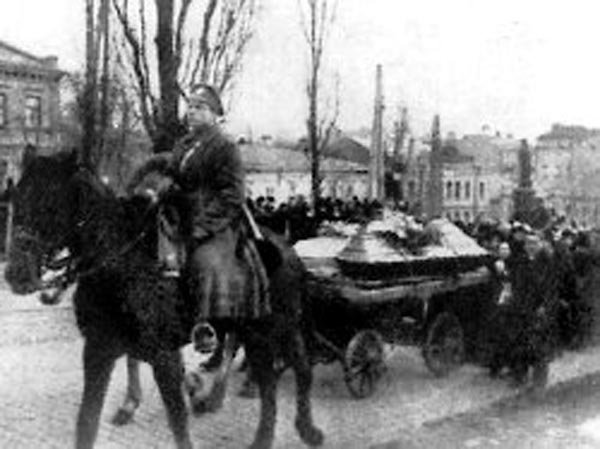 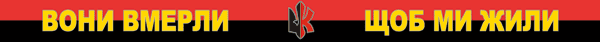